Человек запоминает только ту информацию, которую сам раздобыл.А.Эйнштейн.
Работа учителя начальных классов Тулумбаевой Х.К.
МБОУ «Сары-Суйская СОШ»
Шелковского муниципального района, ЧР.
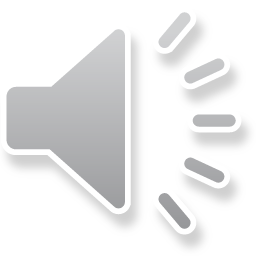 Значение лирических стихотворений
Большое воспитательное значение имеет  работа над пейзажной лирикой. Острее почувствовать с помощью слова поэта удивительную красоту родной природы и в то же время её хрупкость, ранимость, иногда беззащитность, сердцем понять, что природа нуждается во внимании, бережном отношении, помощи и защите со стороны каждого человека и всего общества, так важно в возрасте, когда закладываются устои нравственности.
Чтение лирических стихотворений обогащает внутренний мир ребенка, т.к. предоставляется возможность пережить такие душевные состояния, как тихая задумчивость, умиление, возвышенное состояние души, тоска, тихая грусть…
Анализ художественного текста с целью найти информацию в тексте, позволяющую представить и понять изображенное в лирическом стихотворении.
К.Д.Бальмонт
«Осень»
Работа с текстом до чтения(Ознакомительное, просмотровое чтение)
К.Д.Бальмонт «Осень»
        -Прочитайте, как  называется это произведение? 
        -Кто его автор?
  -Определите жанр произведения.
-- Рассмотрите иллюстрацию. Какое время года изображено? По каким признакам об этом можно догадаться?
-Предположите, о чём пойдет речь?
-А какой вы представляете осень?
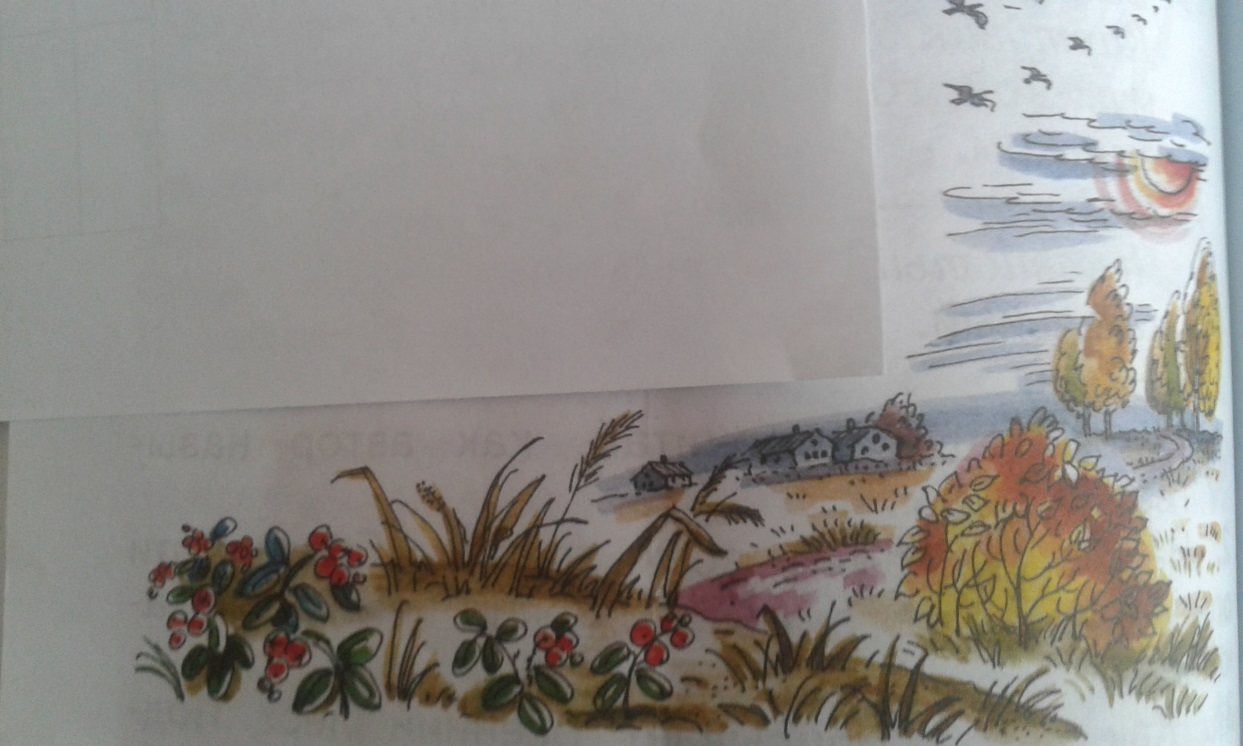 Работа с текстом во время чтения(изучающее чтение, словесное описание, выборочное чтение)
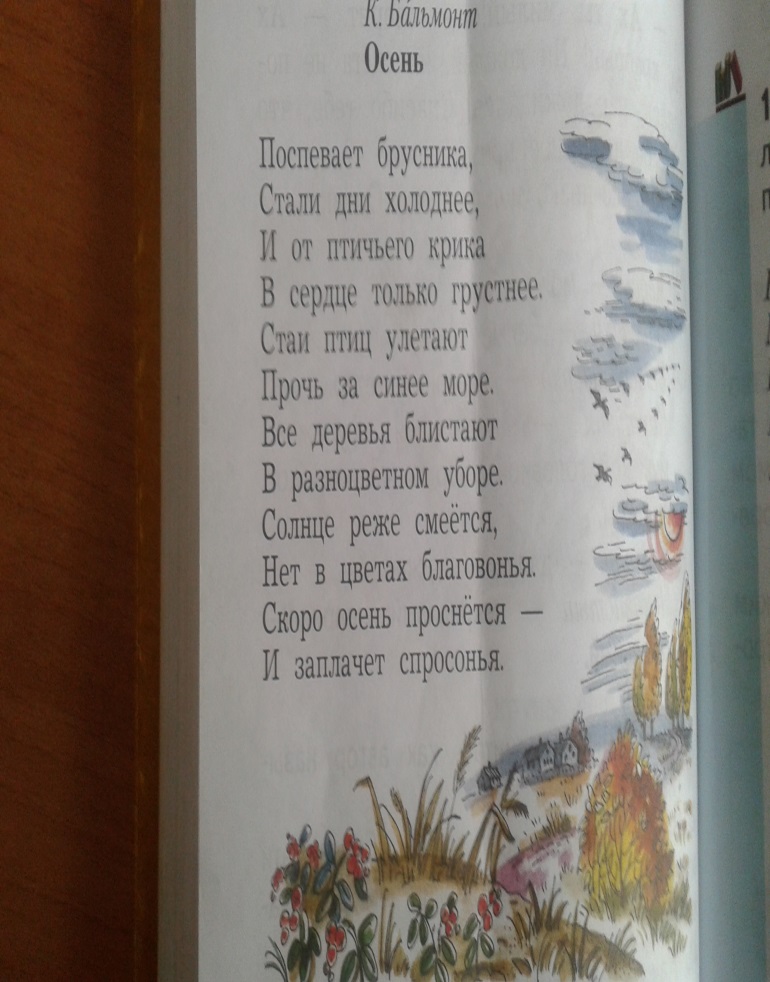 -А теперь послушаем, какая осень у                                              К.Д.Бальмонта.
-Какие слова  были непонятны при чтении?
- Какую картину нарисовал  поэт, расскажите.
-Какие строки волнуют, вызывают тревогу?                             Прочитайте.
-Какие чувства хотел передать поэт?
-Как вы понимаете слова «осень проснется и заплачет».
Работа с текстом после чтения(Рефлексивное чтение, обобщение, творческое задание)
Технология критического мышления-прием составление синквейна.
Сравнить: К.Д.Бальмонт «Осень» и А.С.Пушкин «Осень»
 Осень.                                                                            Осень.
Печальная, скучная.                                            Холодная, грустная
Приближается, холодит, плачет.          Наступит, проснется, заплачет
Наступила поздняя осень.                         Стаи птиц улетают за море.           Грусть.                                                                    Прощание.
Анализ прозаического текста с целью определения главной мысли прозаического текста
М.Пришвин
«Недосмотренные грибы»
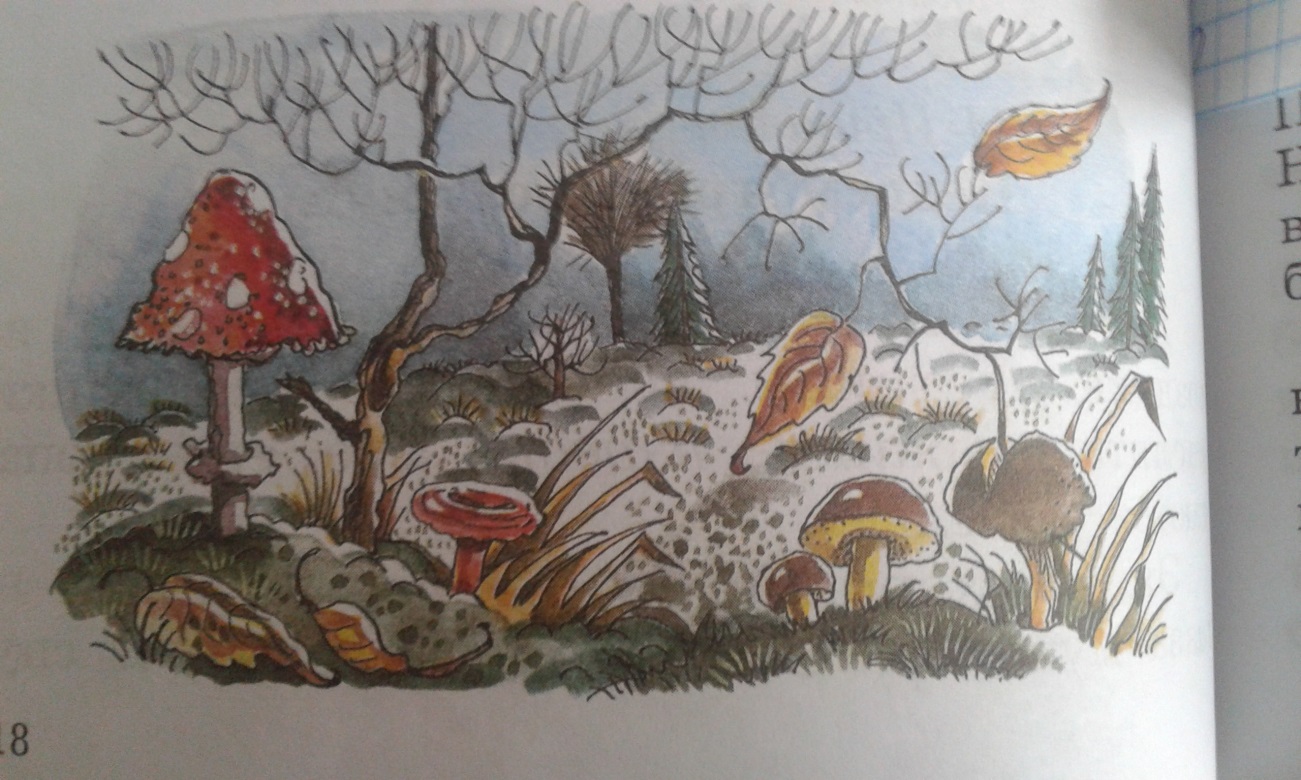 Загадки
Стоит  Антошка на одной ножке.
   Его ищут, а он не откликается.
Стоял на крепкой ножке,
  Теперь лежит в лукошке!
-О чем пойдет речь на уроке?
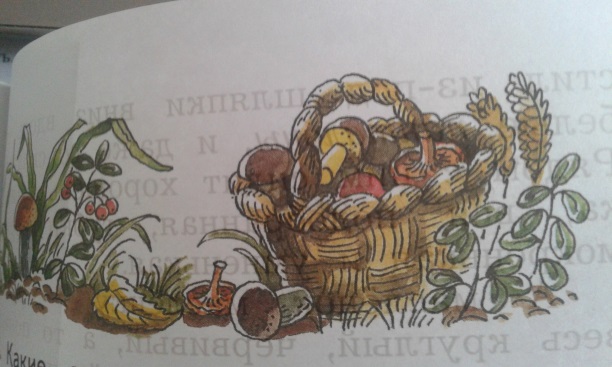 М.М.Пришвин «Недосмотренные грибы»
Дует северный ветер, руки стынут на воздухе. А грибы все растут; волнушки, маслята, рыжики, изредка все еще попадаются и белые.              
Эх, и хорош же вчера попался на глаза мухомор. Сам темно-красный, и спустил из-под шляпки вниз вдоль ножки белые панталоны, и даже со складочками. Рядом с ним сидит хорошенькая волнушка, вся подобранная, губки округлила, облизывается, мокренькая и умненькая.      
         А масленок масленку рознь: то – весь дрызглый, червивый, а то попадется такой упругий и жирный, что даже из рук выскочит,                                  да еще и пискнет.
    Бог стоит моховичок: вырастая, он попал на прутик, тот разделил шляпку, и сделался гриб похожим на заячью губу. 
Один большой гриб стал, как избушка, спустил свою крышу почти до земли – это очень старая сыроежка. 
В осиннике до того теснит осинка осинку, что даже и подосиновик норовит найти себе елочку и под ней устроиться посвободней.
 Вот почему, если гриб зовется подосиновиком, то это вовсе не значит, что каждый подосиновик живет под осиной, а подберезовик живет под березой. Сплошь да рядом бывает, что подосиновик таится под елками, а подберезовики открыто сидят на поляне в еловом лесу. 
Придут скоро морозы, а потом и снег накроет грибы, и сколько их останется в лесу, недосмотренных, и пропадет, не доросших до семени, и пойдет в общий котел, на общее удобрение, на общий обмен. 
Так вот жалко становится недоросшего, недосмотренного гриба в лесу, что так просто пропадут и никому не достанутся.
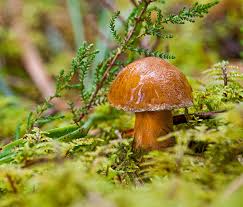 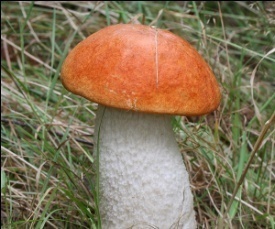 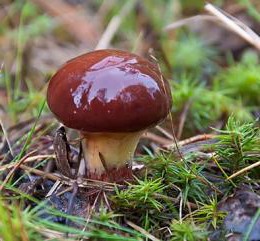 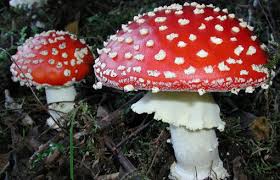 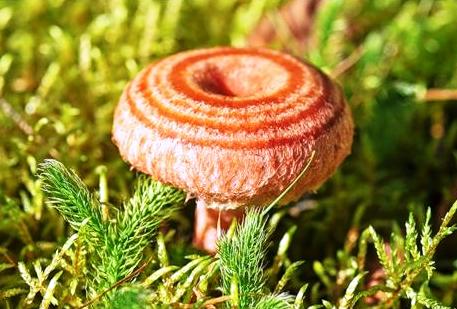 Работа с текстом до чтения(Ознакомительное, просмотровое чтение, прогнозирование содержания текста до чтения)
-Прочитайте, как  называется это произведение? 
       -Кто его автор?
       -Что вы знаете об авторе?
       - Вас удивило название произведения? 
       -Как вы понимаете слова «недосмотренные грибы»?
       - Рассмотрите иллюстрацию.
       -Предположите, о чём пойдет речь?
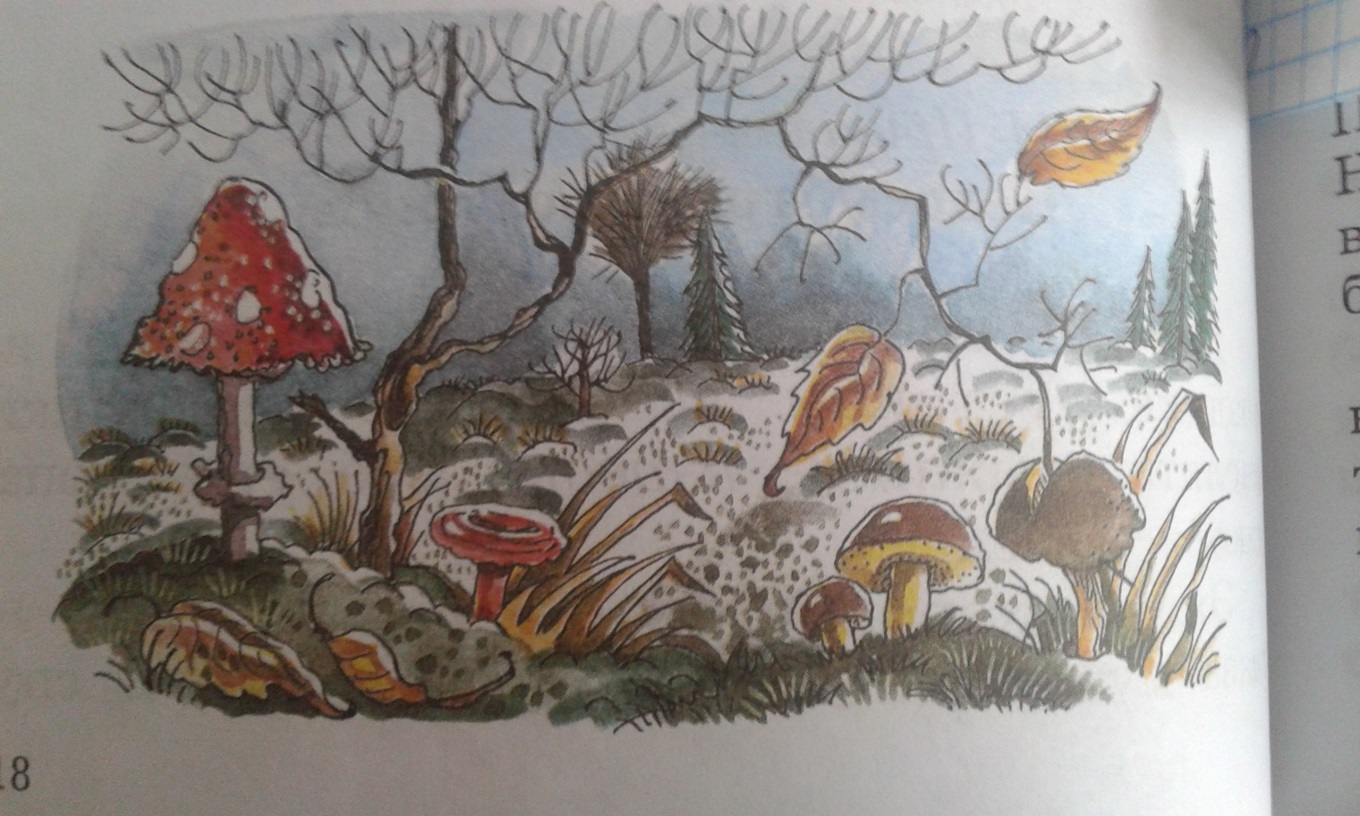 Работа с текстом во время чтения     (изучающее чтение,  выборочное чтение, рефлексивное чтение).
-Какие слова вам были непонятны при чтении?
-О чем это произведение?
-Как вы думаете, подходит ли заголовок к тексту? Поясните свой ответ.
- Как вы считаете, любит ли автор природу?  Умеет ли он наблюдать, примечать всё в лесу?  . .    .                        .. ..                             .        Подтвердите ответ словами из текста.
 -Найдите описания грибов. Описание какого гриба вам особенно понравилось? Почему?                            Нарисуйте этот гриб.
Работа с текстом после чтения(Рефлексивное чтение, обобщение, творческое задание)
Работа в парах.
-Смоделируйте обложку этого произведения.
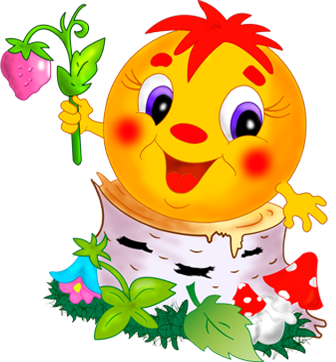 Спасибо за внимание!